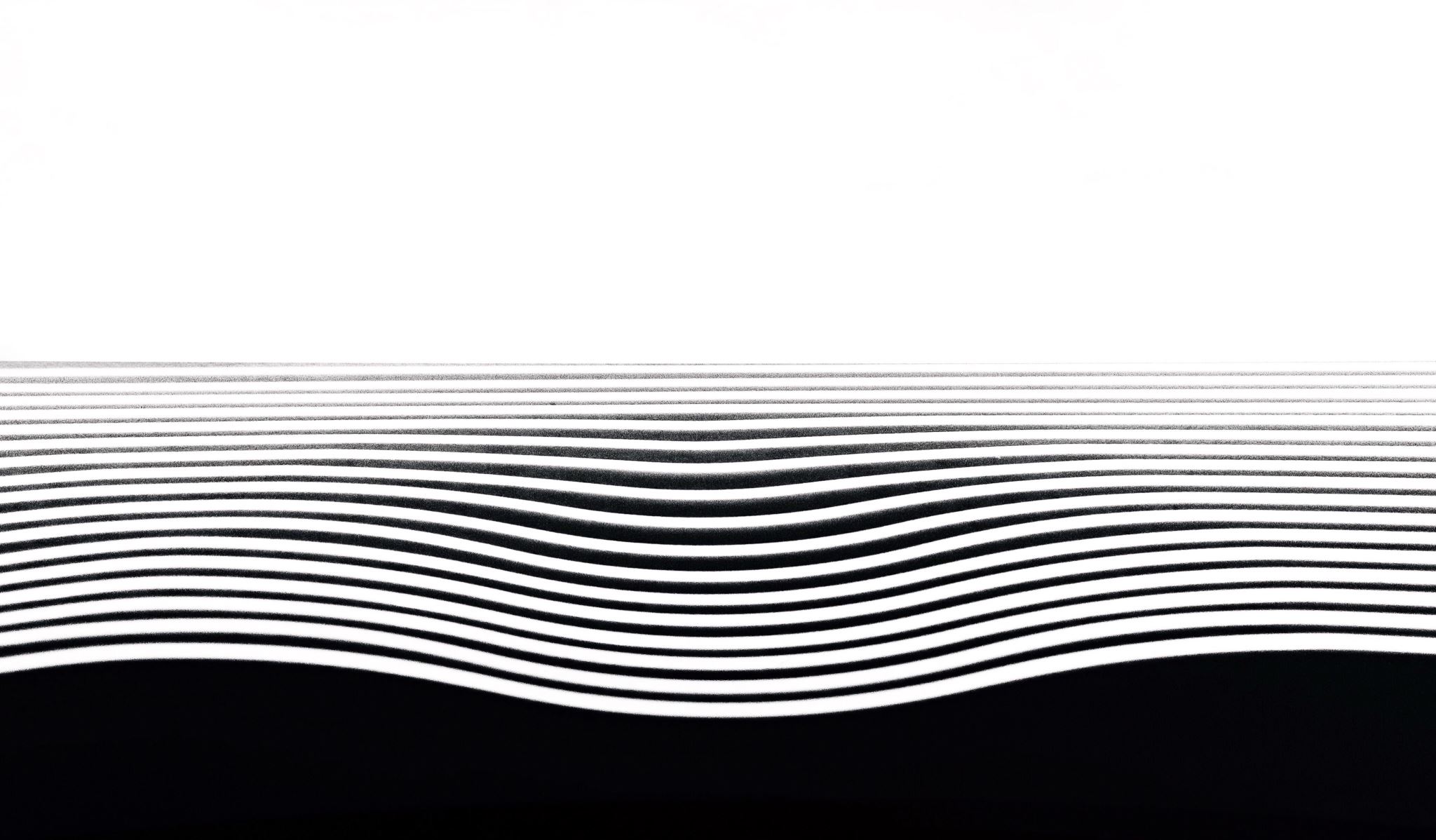 The weakness of god
1 Corinthians 1:25
Introduction
1 Corinthians 1:25   Because the foolishness of God is wiser than men, and the weakness of God is stronger than men.
Meaning here – IF God had a “weakness” it will still be greater then the greatest strength of man.
Introduction
1 Corinthians 1:25   God’s "nonsense" is still wiser than the "wisdom" of men. His "weakness" is still stronger than man’s "strength".
God is ALL powerful (omnipotent)
Psalm 139:1-16 (Describes the power of God)
Romans 1:16  For I am not ashamed of the gospel of Christ, for it is the power of God to salvation for everyone who believes, for the Jew first and also for the Greek.
God has a weak Memory
Psalm 25:7  Do not remember the sins of my youth, nor my transgressions; According to Your mercy remember me, For Your goodness' sake, O LORD.
Psalm 79:8  Oh, do not remember former iniquities against us! Let Your tender mercies come speedily to meet us, For we have been brought very low.
God has a weak Memory
Isaiah 43:25   "I, even I, am He who blots out your transgressions for My own sake; And I will not remember your sins.
Jeremiah 31:34  No more shall every man teach his neighbor, and every man his brother, saying, 'Know the LORD,' for they all shall know Me, from the least of them to the greatest of them, says the LORD. For I will forgive their iniquity, and their sin I will remember no more."
God has a weak Memory
Hebrews 8:12   FOR I WILL BE MERCIFUL TO THEIR UNRIGHTEOUSNESS, AND THEIR SINS AND THEIR LAWLESS DEEDS I WILL REMEMBER NO MORE."
Hebrews 10:17   then He adds, "THEIR SINS AND THEIR LAWLESS DEEDS I WILL REMEMBER NO MORE."
God has weak Hearing
Psalm 66:18   If I regard iniquity in my heart, The Lord will not hear.
Proverbs 28:9  One who turns away his ear from hearing the law, Even his prayer is an abomination.
1 Peter 3:2  FOR THE EYES OF THE LORD ARE ON THE RIGHTEOUS, AND HIS EARS ARE OPEN TO THEIR PRAYERS; BUT THE FACE OF THE LORD IS AGAINST THOSE WHO DO EVIL."
God has a weak sense of Smell
Genesis 8:21  And the LORD smelled a soothing aroma. Then the LORD said in His heart, "I will never again curse the ground for man's sake, although the imagination of man's heart is evil from his youth; nor will I again destroy every living thing as I have done.
Ephesians 5:2   And walk in love, as Christ also has loved us and given Himself for us, an offering and a sacrifice to God for a sweet-smelling aroma.
Philippians 4:18   Indeed I have all and abound. I am full, having received from Epaphroditus the things sent from you, a sweet-smelling aroma, an acceptable sacrifice, well pleasing to God.
God has a weak sense of Smell
Leviticus 26:31  I will lay your cities waste and bring your sanctuaries to desolation, and I will not smell the fragrance of your sweet aromas.

Amos 5:21  "I hate, I despise your feast days, And I do not savor your sacred assemblies.
God has a weak sense of Smell
Isaiah 1:13  Bring no more futile sacrifices; Incense is an abomination to Me. The New Moons, the Sabbaths, and the calling of assemblies—I cannot endure iniquity and the sacred meeting.
God does not accept worship from hypocrites.
He can not stand the smell.
God has weak Eyesight
Isaiah 38:17  Indeed it was for my own peace That I had great bitterness; But You have lovingly delivered my soul from the pit of corruption, For You have cast all my sins behind Your back.
Micah 7:19  He will again have compassion on us, And will subdue our iniquities. You will cast all our sins Into the depths of the sea.
Leviticus 16:10  But the goat on which the lot fell to be the scapegoat shall be presented alive before the LORD, to make atonement upon it, and to let it go as the scapegoat into the wilderness.
God has a weak Stomach
Revelation 3:15-16  "I know your works, that you are neither cold nor hot. I could wish you were cold or hot.  16   So then, because you are lukewarm, and neither cold nor hot, I will vomit you out of My mouth. 
Lukewarm Christians make Jesus sick.